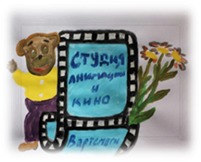 С днем рождения !!!
Нам 16 лет
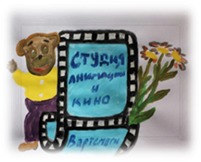 Студия анимации и кино «Вартемяги»  (первоначальное название «Экология в Мультфильмах») создана в декабре 2002 года в качестве базовой площадки по реализации шведской программы «АНИМЕРА МЕРА» под руководством Ерлинга Ериксона и  с российской стороны - общественной организации «Прозрачные воды Невы»  Немчиновым Константином Михайловичем. Руководителем студии на протяжении многих лет был Тишин Максим Александрович.
Прием 5 класса в отряд юноармейцев (02.12.18)
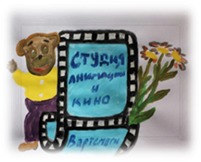 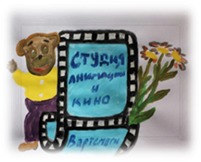 Наши проекты
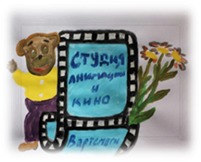 -Социальный проект «Сохраним для потомков»
 Направления деятельности: исследовательское,  историко-краеведческое, патриотическое, духовно-нравственное.

-Социальный проект «Зеленая планета»
 Направления деятельности: экологическое, патриотическое, духовно-нравственное

-Социальный проект «Мы сами снимаем кино» Направления деятельности:  художественно- эстетическое, духовно нравственное
Регионального этапа Всероссийского конкурса юных кинематографистов «Десятая Муза» май 2018
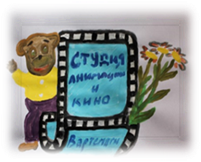 Участники:
Немчинов Никита –фильм «Ю Питер»
Фильм «Чрезвычайные ситуации»
Двойнины Дарья и Ксенья
Фильм «Житие Арсения Конвского»
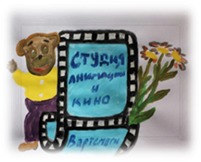 Международный фестиваль некоммерческого мультипликационного и компьютерного фильма «Аниматор»  27 февраля 2018
Дипломанты: Радченко Богдан Наумова Екатерина Лецкий Денис Двойнина Ксения Двойнина Дарья
       Лушакова Яна      Лушакова Вика Немчинов Никита
Николаева Вера  Мельник Александр
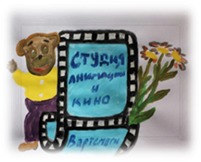 57 Областной конкурс любительских фильмов г. Киров 1 апреля
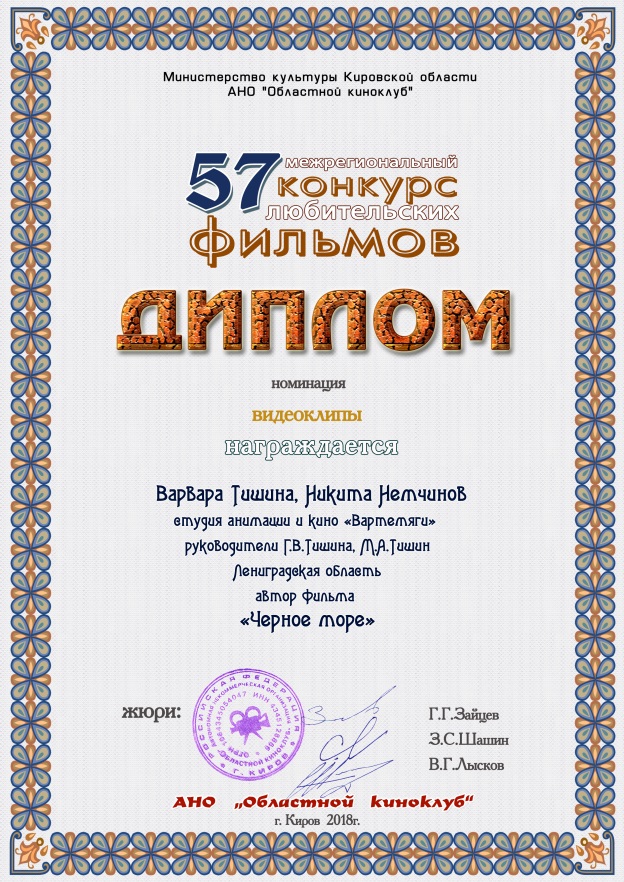 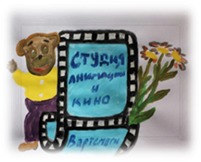 Московский областной конкурс «Мы москвичи» май 2018
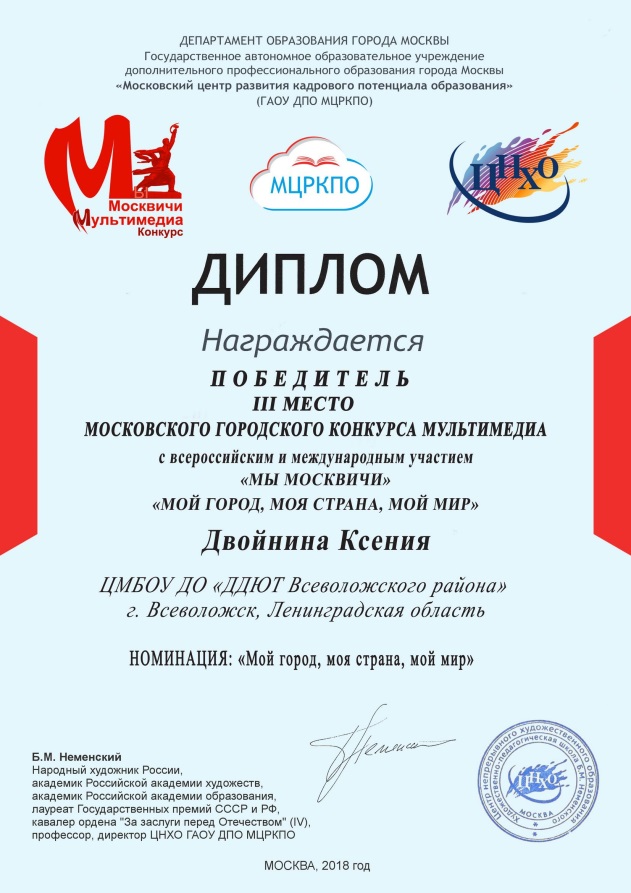 Всероссийский фестиваль                            экологических фильмов «Меридиан надежды»				13 апреля 2018 год
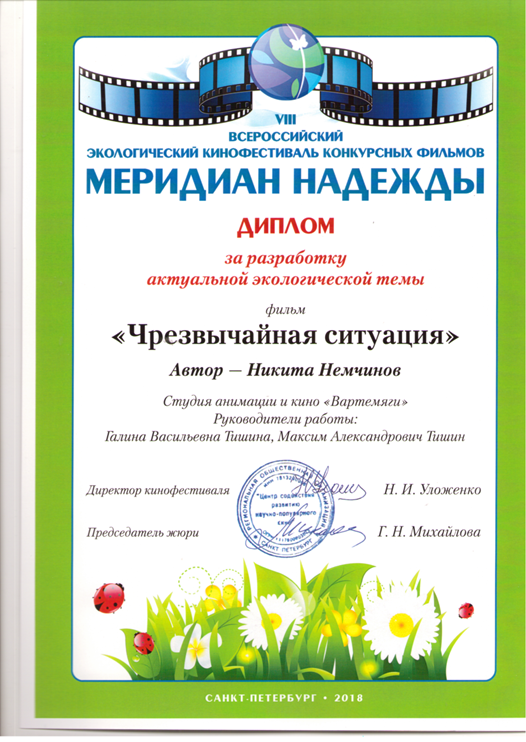 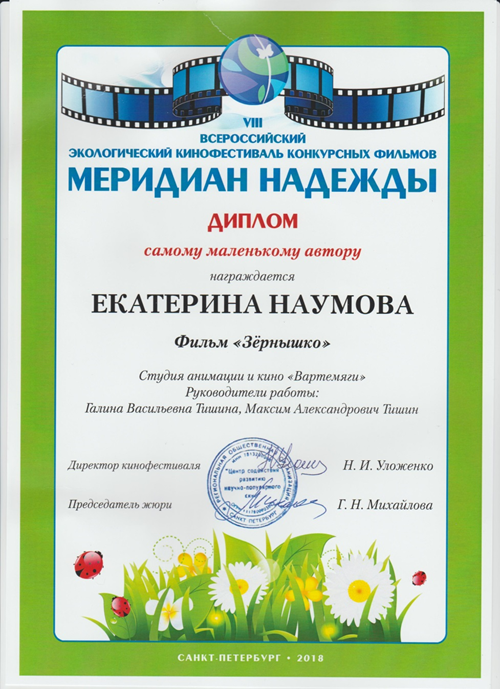 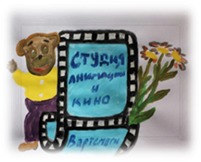 Московский открытый конкурс Детских Анимационных фильмов «МАЯК АНИМАЦИИ» в рамках фестиваля экранного творчества«Московский кораблик мечты 2018
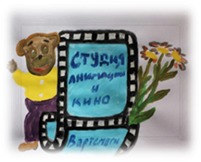 «МОСКОВСКИЙ ЭКРАН -2018» в рамках фестиваля экранного творчества детей       «Московский кораблик мечты»
Восьмой  Всероссийский фестиваль юмористических игровых и  анимационных фильмов «Улыбка «Радуги» 1апеля
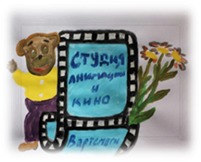 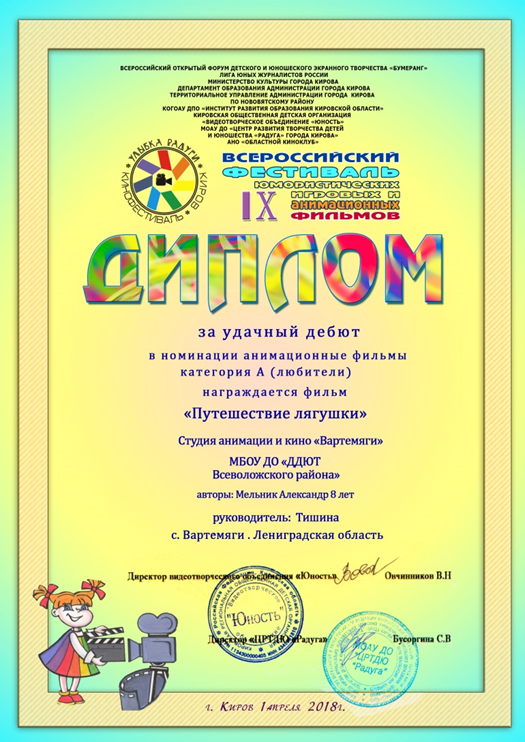 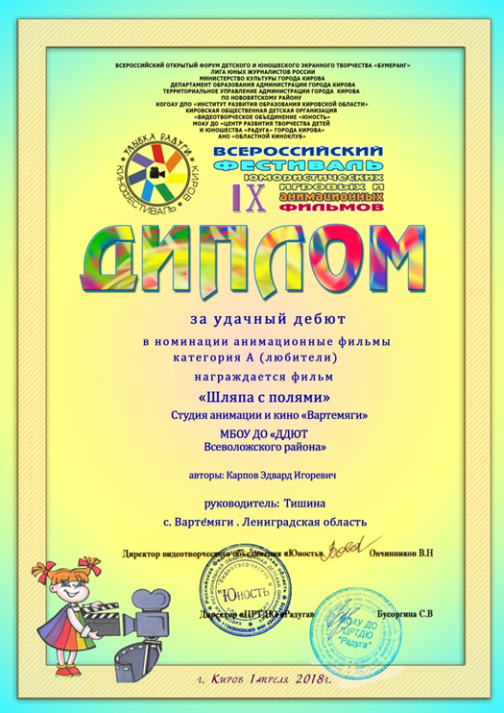 Всероссийский детско-юношеский кинофестиваль «Детское кино – детям!» 20апреля
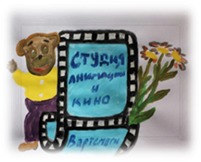 Пасхального Международного детского фестиваля кинопритч   "Мы сами снимаем кино» 13 апреля
Международного кинофестиваля «Петербургский экран»                                                              28.05-02.06.2018
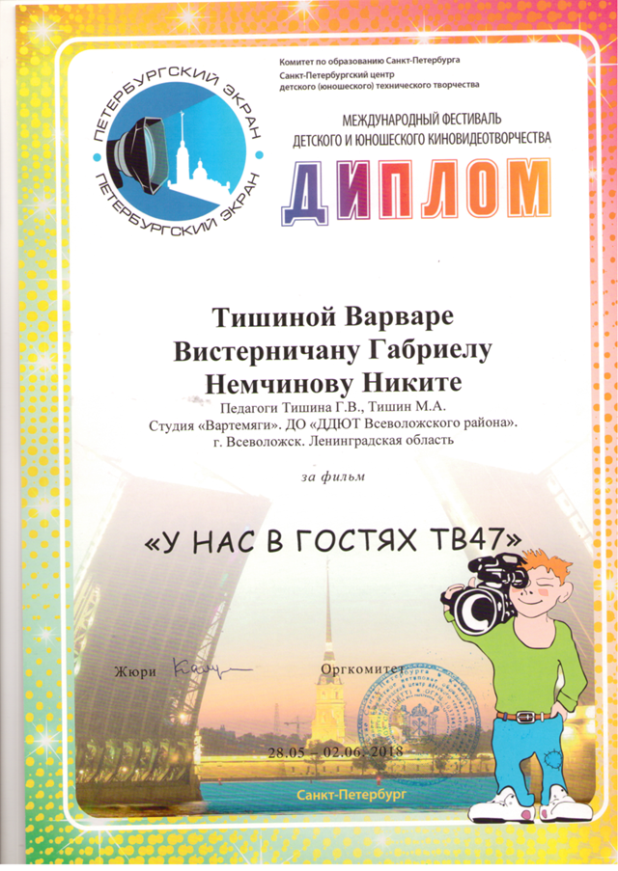 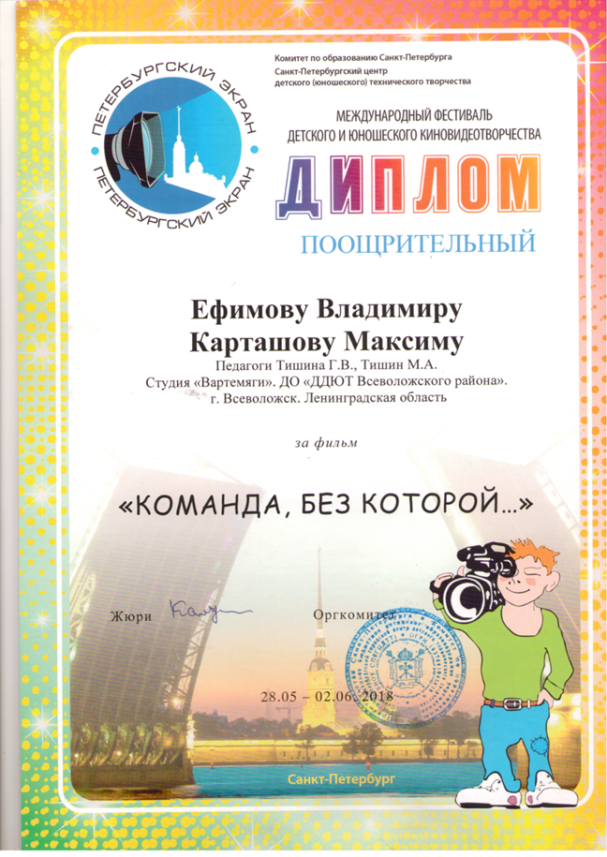 IX ВСЕРОССИЙСКИЙ детский кинофестиваль «КИНООСТРОВ»1 - 18 июня 2018 года
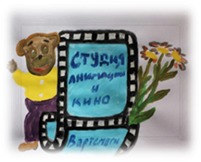 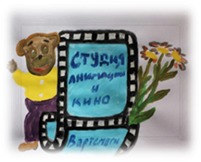 Двенадцатый  открытый  окружнойфестиваль  молодёжных средств массовой информации Юго-западного образовательного округа  «Талант- Юниор 2018» г. Кингисепп 13 марта
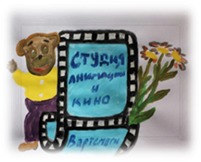 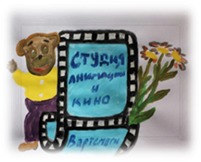 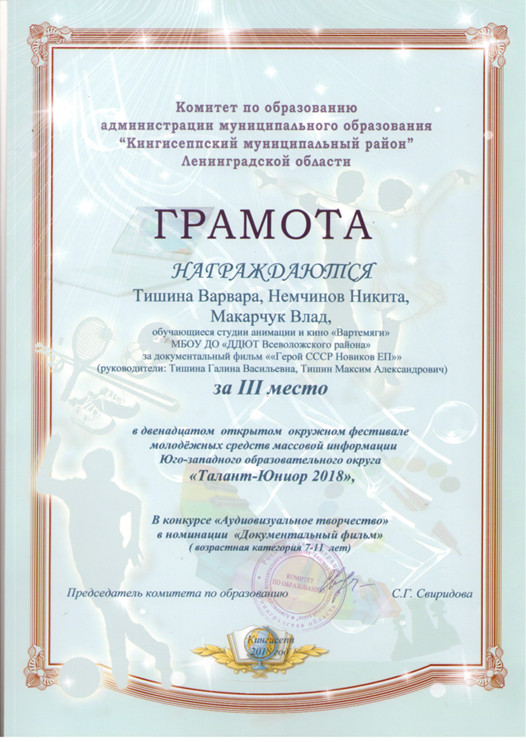 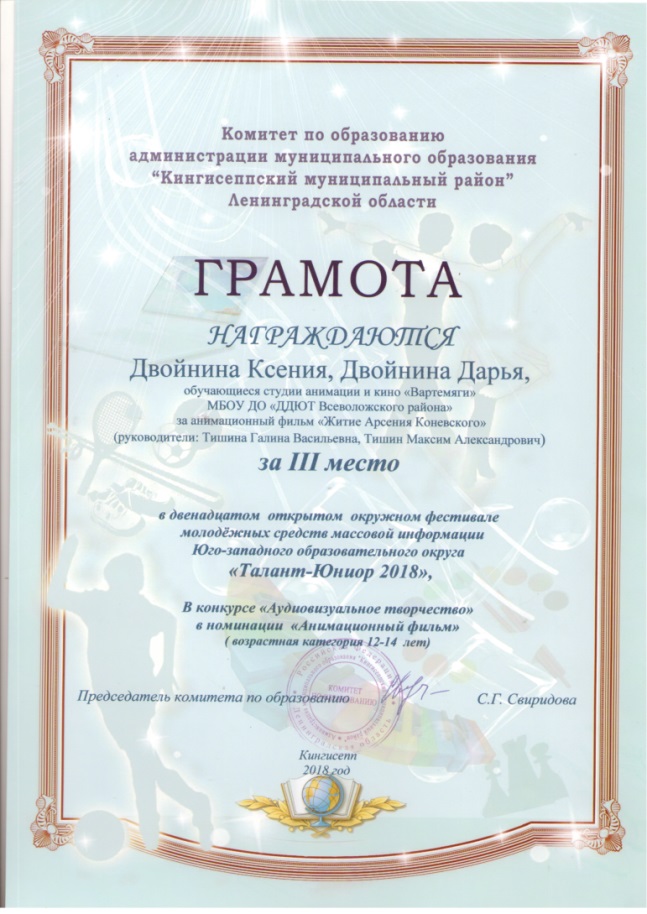 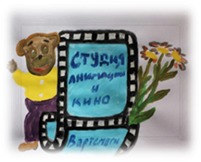 Мастер класс «Пластилиновая анимация» в компьютерном центре г Луга  6июня
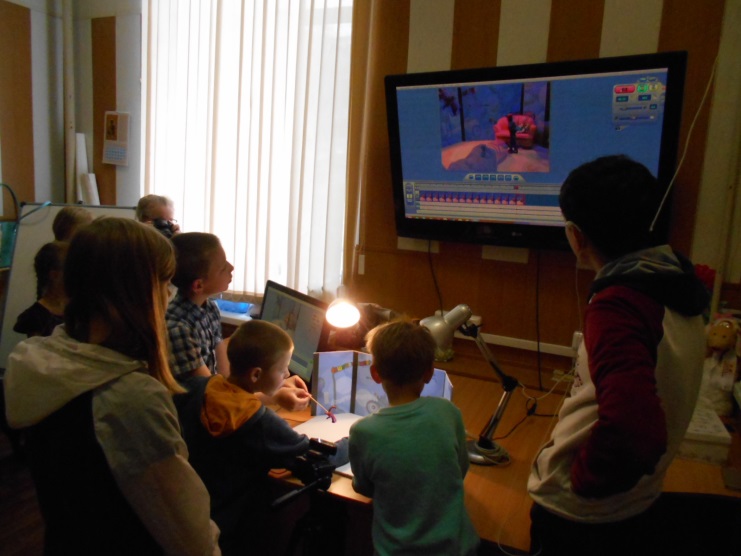 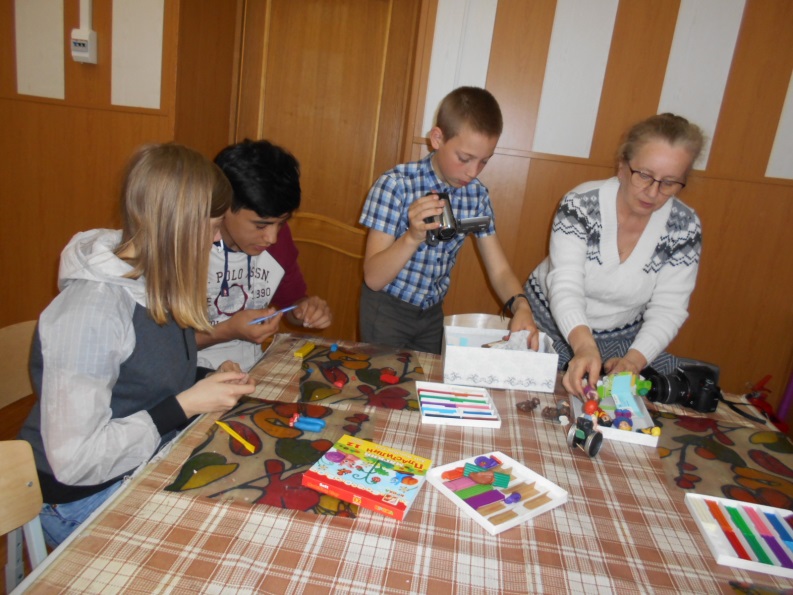 Выездной интенсив июль г. Ярославль
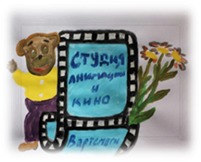 Всероссийский заочный конкурс детских медиаработ «Поле семейных побед» г. Москва
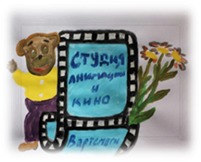 Награждены на Всероссийский открытый форум детского и юношеского экранного творчества «Бумеранг»( 7-27 сентября 2018 года 
 Всероссийский Детский Центр «Орленок» (г. Туапсе, Краснодарского края)
Ефимов Владимир-дипломант 3 степени
Немчинов Никита- Дипломант 3 степени
Двойнина Дарья- победитель  межрегионального конкурса «Лидер Ю Питера»
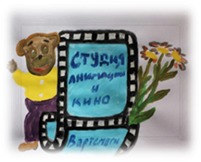 Межрегиональный фестиваль «Семена дружбы» 01.12.18)
Александра Федор
Афанасьев Даниил- дипломанты
Тишина Варвара -дипломант
Горлов Иван
дипломант
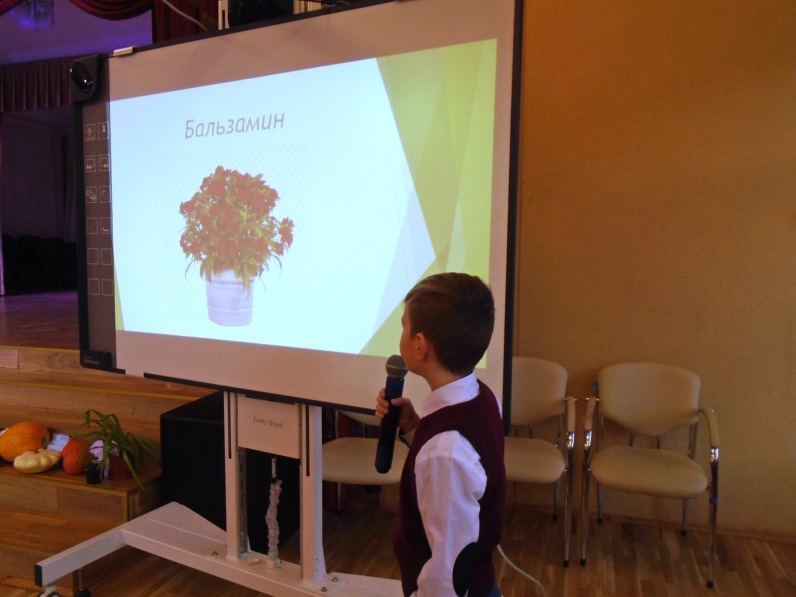 В рамках фестиваля проходили экскурсии
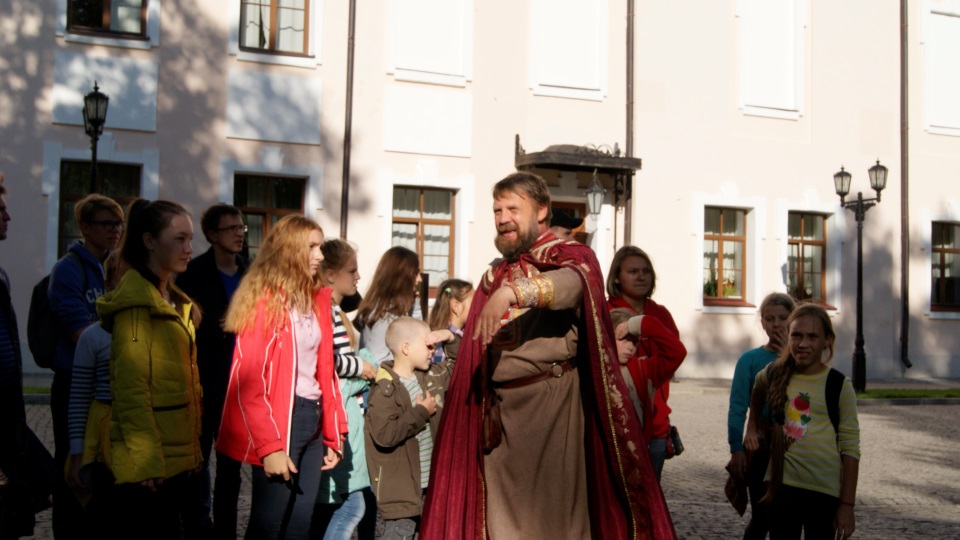 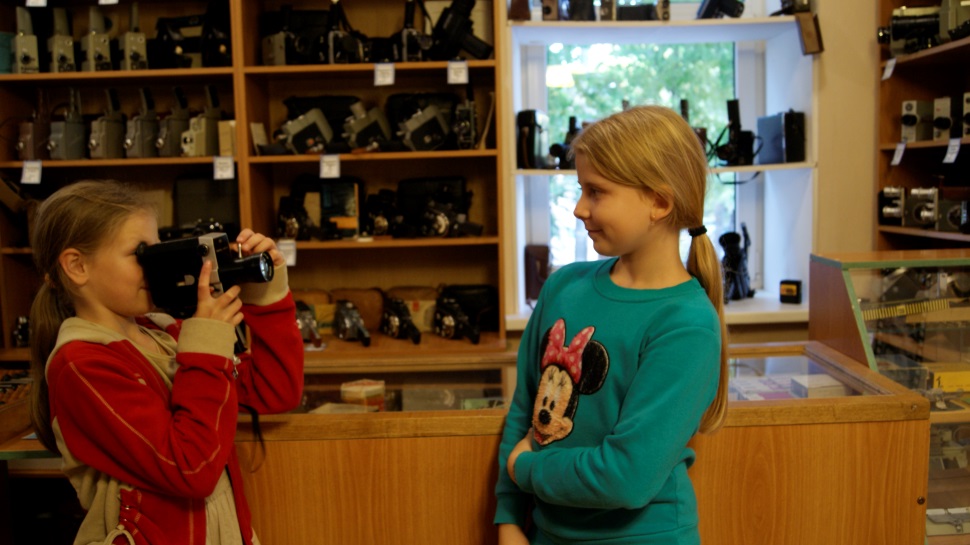 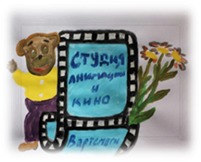 Всероссийский конкурс  юных кинематографистов «Десятая муза» памяти Сергея Васильевича Чернышева (21-24.09 В. Новгород)
Немчинов Владимир-лауреат 1 степени 
Тишина Варвара-лауреат 2 степени Немчинова Юлия -лауреат 2 степени   Двойнина Дарья- лауреат 2 степени Двойнина Ксения - лауреат 2 степени
Ефимов Владимир- номинант
IV- фестиваль анимационных фильмов для самых маленьких «Горошина» - 2018 (город Ярославль 2-3 октября 2018 года)
Журабаев Жавохирбек
Румянцев Родион
Наумова Екатерина
Мельник Александр
Карпов Эдуард
Лушакова Яна
Николаева Вера
Немчинова Юлия
Лушакова Вика
Тишина Варвара
Немчинова Юля
Немчинов Владимир
Всероссийский киноконкурскинофестиваля «Литература и кино» - детям.( 21 сентября г. Гатчина)
Наумова Екатерина  -
дипломант 2 степени

Румянцев Родион- дипломант

Ефимов Владимир -дипломант
День детского экологического кино России, в рамках Всероссийского кинофестиваля экологических фильмов «Меридиан Надежды(11 октября 2018 года в г. Волосово)
Мастер класс по созданию  экомультфильма
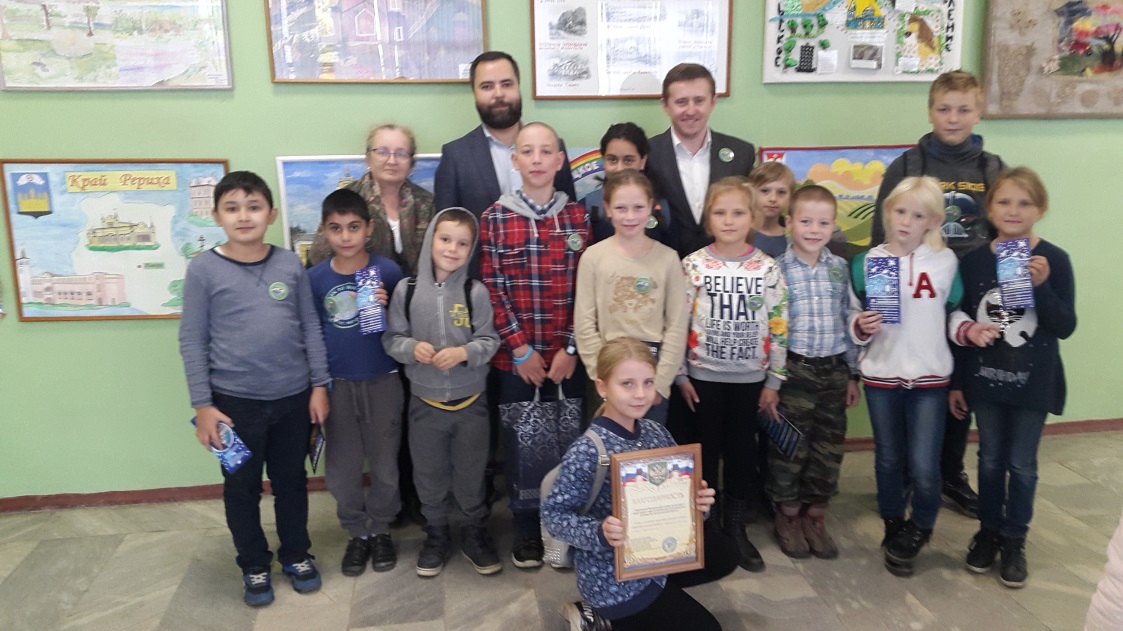 грамота «За активную жизненную позицию 
благодарность «За активную жизненную позицию»
Диплом «За смелость и творческий успех»
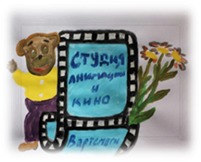 Экскурсия на мультстудию «Мельница»  октябрь2018 год
Победители  экофестиваля трех студий Ленинградской области   познакомились как создают мультфильмы профессионалы
Наумова Екатерина
Юлдашева Нигора
Юлдашев  Бек
Бондаренко Виктор
Экскурсия в университет кино и телевидение (3октября 2018 год)
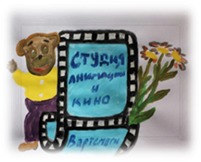 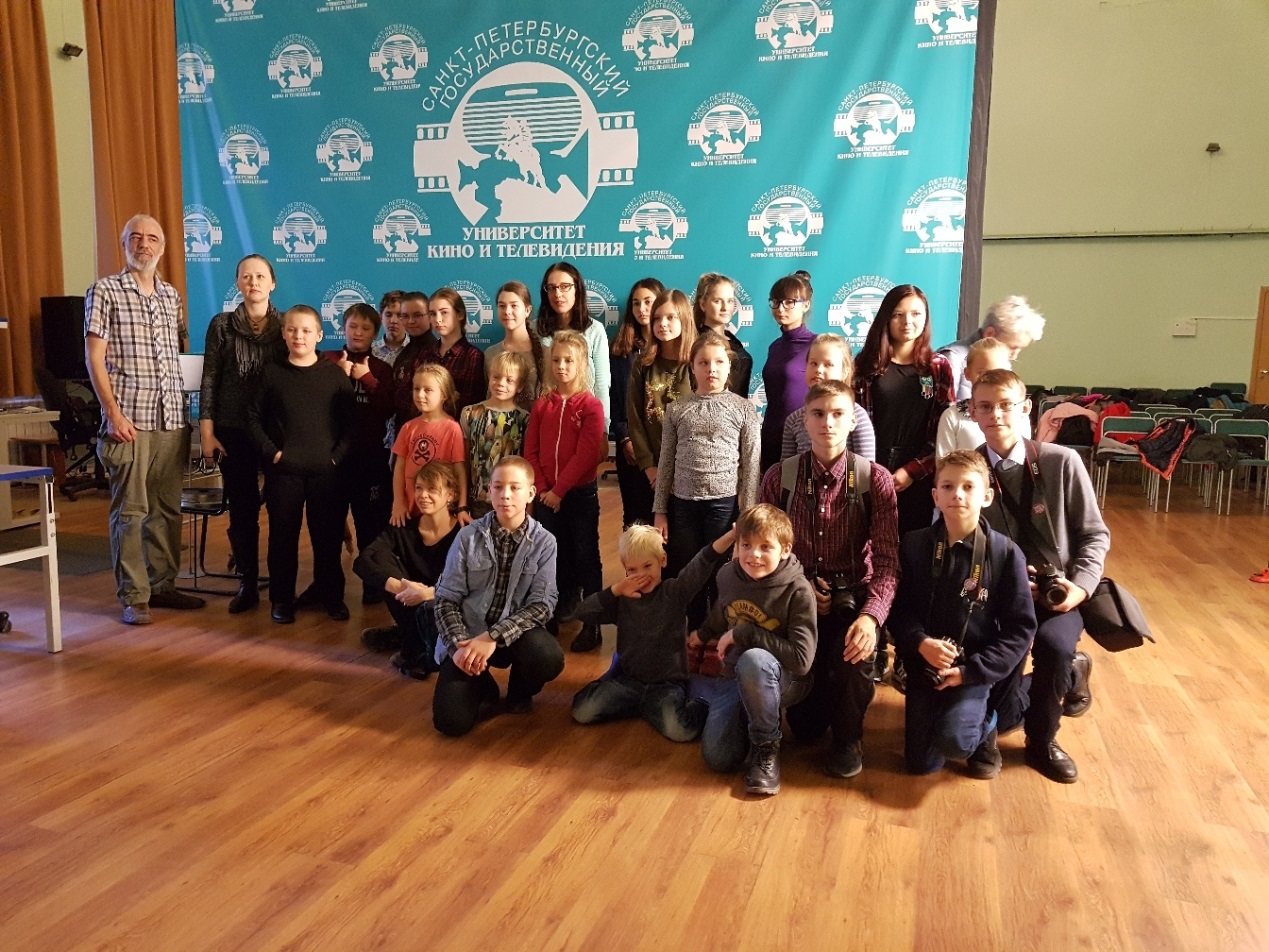 Экскурсия на Ленфильм(3 октября2018 год)
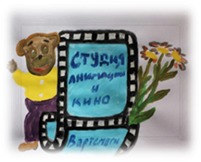 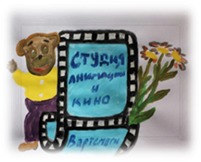 Всероссийский фестиваль «Главный кадр»(04.11.18)
Дипломанты
Пименова Полина
Портачева Татьяна
Немчинов Никита
Участники:
Немчинов Владимир,Немчинова Юля, Тишина Варя, Костина Александра, Мека  Снежанна
Всероссийский кинофестиваль «Нить»04.12.18
Знакомство  с обучением в университете
Ефимов Владимир
Абдулов Милан 
Садовникова Ярославна
Русу Августина
Пузряков Андрей 
Шарипов Тимур
Сумской Юрий 
Лободин Олег 
Бондаренко Виктор 
Пархомец Никита 
Макарчук Владислав   
Магомедова Диана
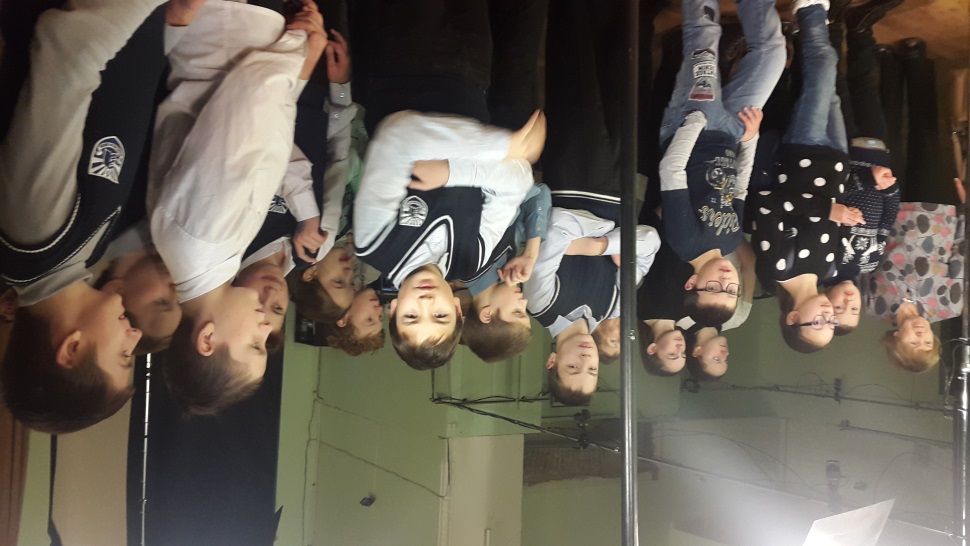 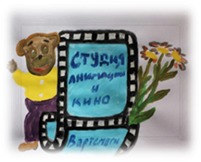 Поздравляем Ефимова Владимира с победой